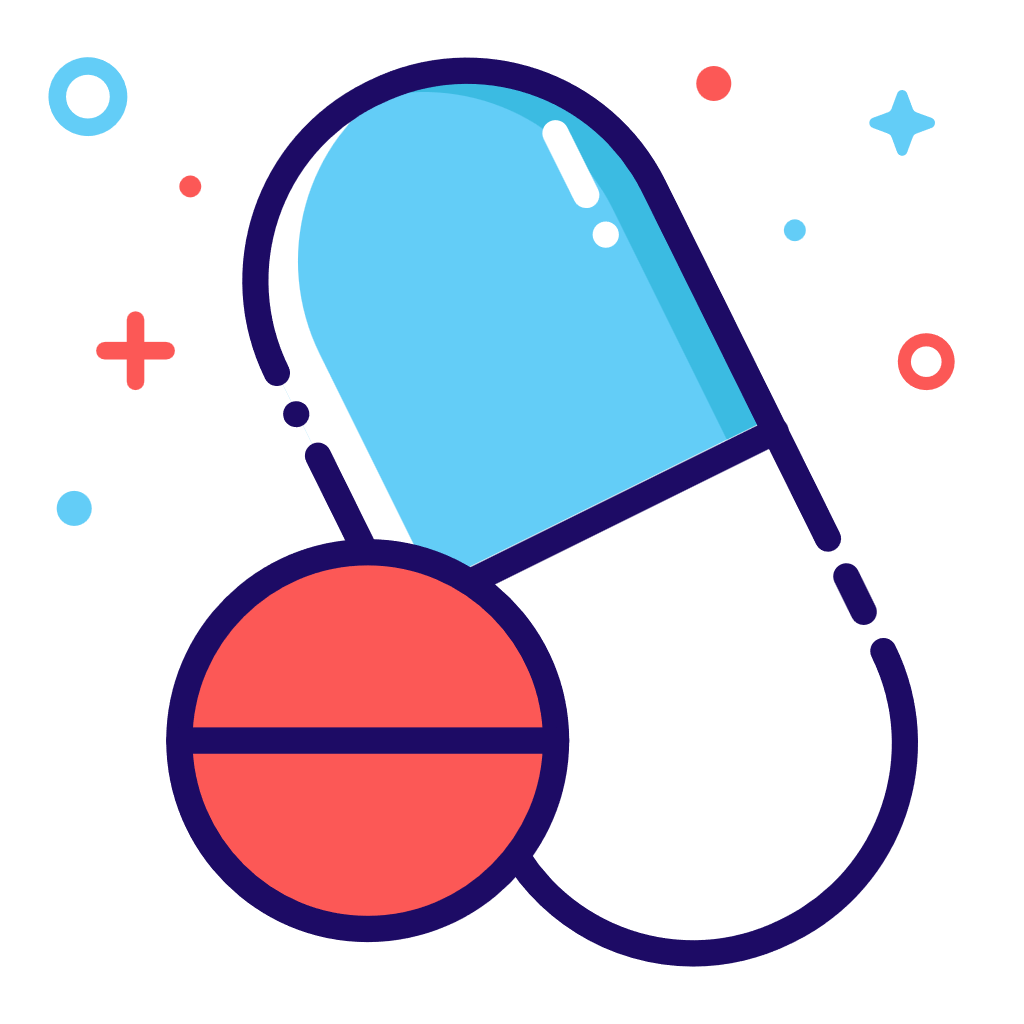 左乙拉西坦氯化钠注射液
（静博欣 ®）
河北仁合益康药业有限公司
01药品基本信息
03有效性
04创新性
05公平性
目 录
02安全性
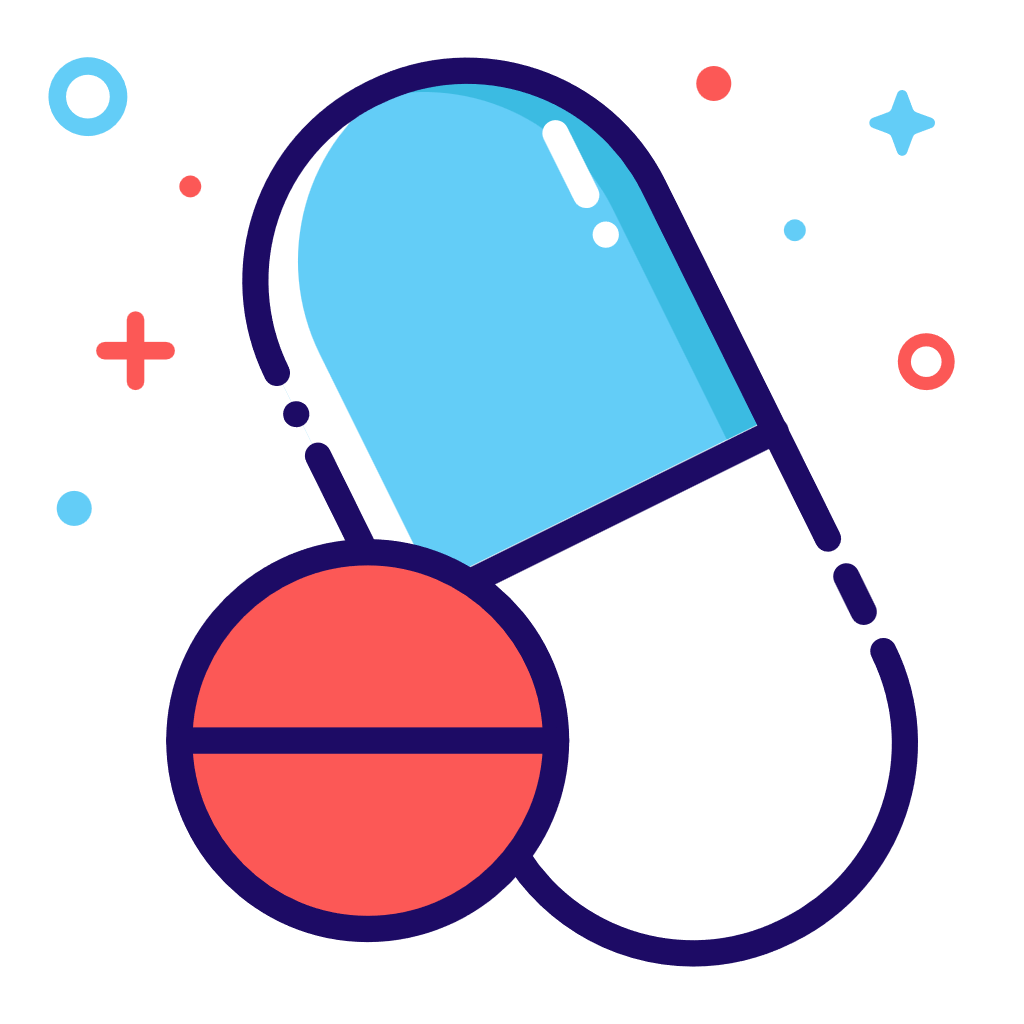 01
药品基本信息
通用名：左乙拉西坦氯化钠注射液
注册规格：
100ml:左乙拉西坦0.5g与氯化钠0.82g
100ml:左乙拉西坦1.0g与氯化钠0.75g
100ml:左乙拉西坦1.5g与氯化钠0.54g
中国大陆首次上市时间：2022-6-16
目前大陆地区同通用名药品的上市情况：1家
全球首个上市国家/地区及上市时间：美国，2011年
是否为OTC药品：否
参照药品建议：注射用丙戊酸钠
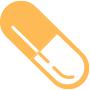 01
适应症
疾病基本情况
用法用量
药品基本信息
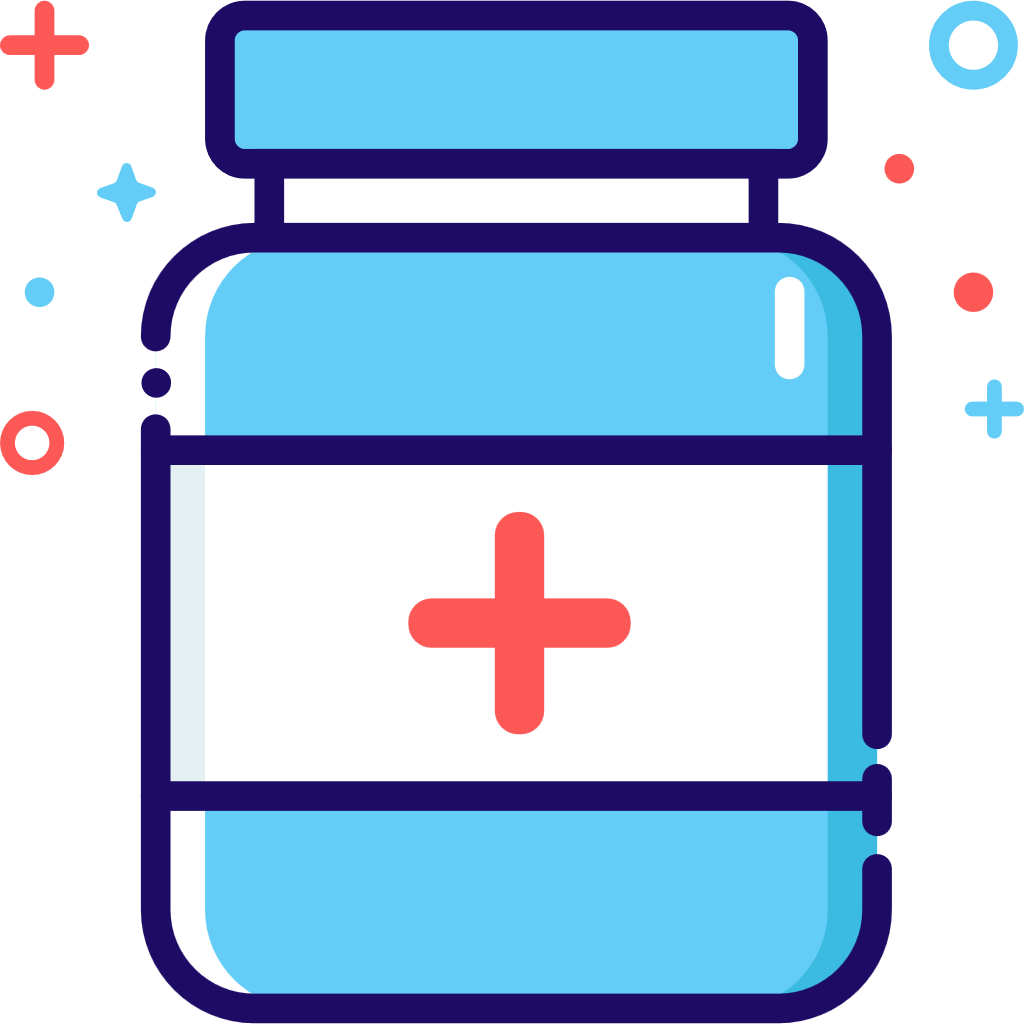 本品用于成人(16岁及以上)癫痫患者部分性发作的的加用治疗。 
本品可在患者暂时无法应用口服制剂时替代给药。
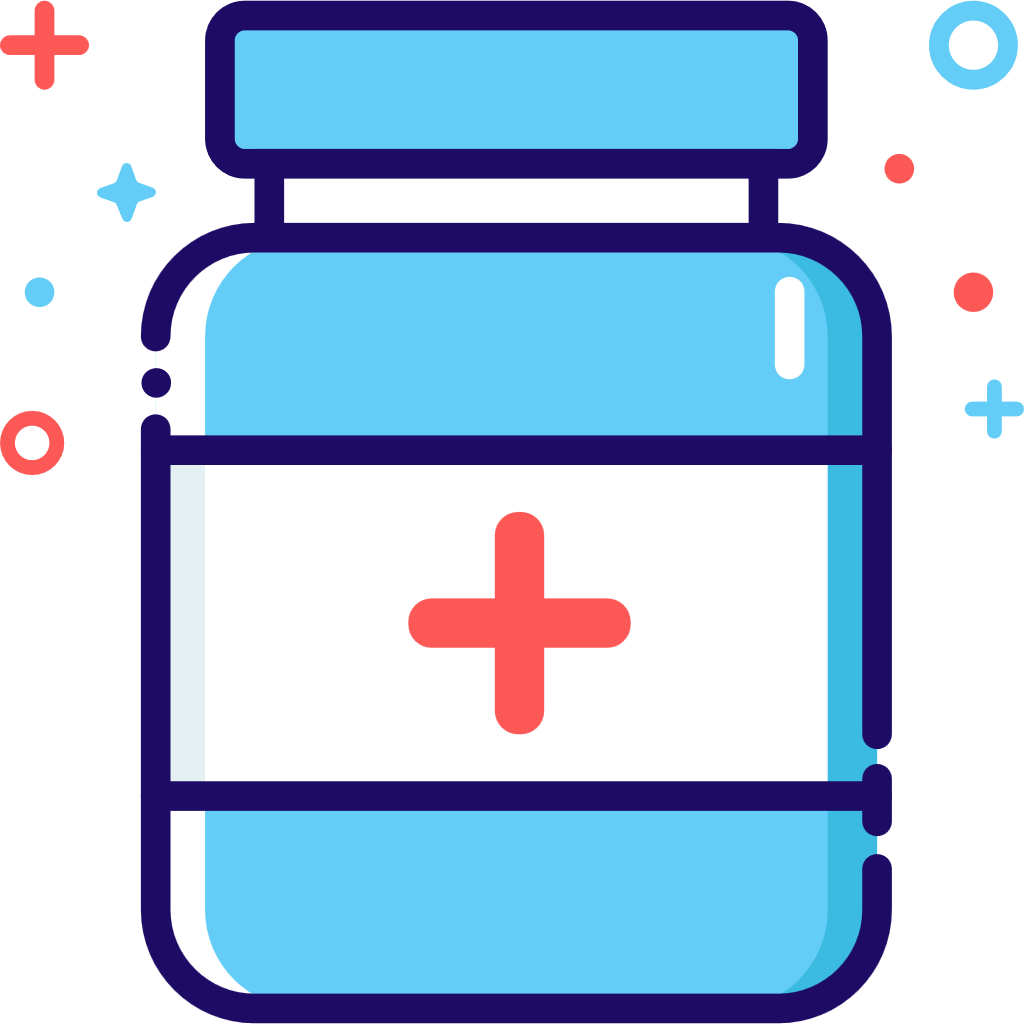 癫痫是一种由多种病因引起的慢性脑部疾病，以脑神经元过度放电导致反复性、发作性和短暂性的中枢神经系统功能失常为特征。国内流行病学资料显示，我国癫痫的患病率在 4‰ 到 7‰之间。我国活动性癫痫患病率为 4.6‰，年发病率在 30/10 万左右。据此估算，我国约有 600 万左右的活动性癫痫患者，同时每年有 40 万左右新发癫痫患者，是神经科最常见的疾病之一。
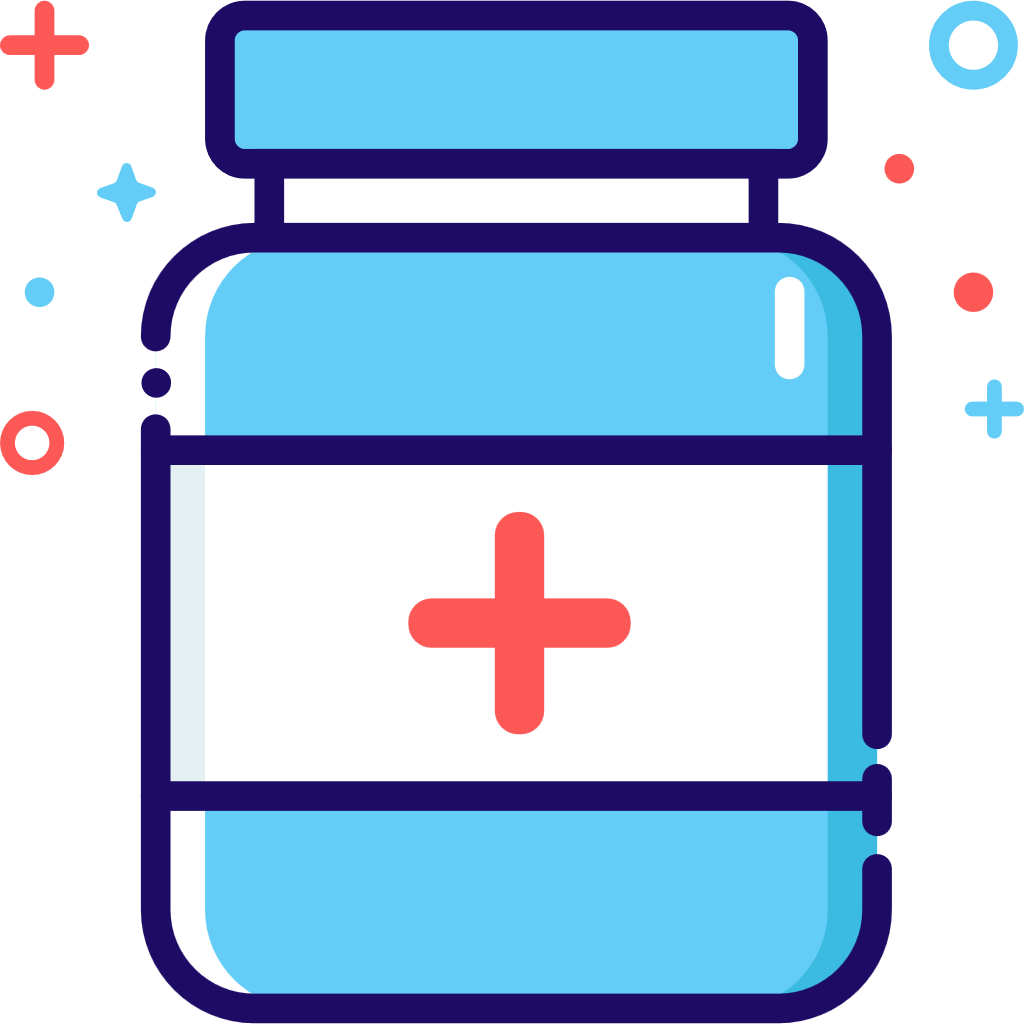 -单剂量包装（100ml/瓶）在15min内静脉给药完成。
-部分发作性癫痫发作：初始剂量为500mg,每日2次。每日2次给药，间隔2周增加500mg，直至最大给药剂量1500mg，每日2次。
02
安全性
不良反应情况：
本品静脉给药和口服给药的不良反应相仿。最常见的不良反应有头晕、嗜睡，头痛和体位性头晕。成人临床研究汇总的安全性数据表明，药物组和安慰剂组不良反应的发生率相似，分别为46.4%和42.2%。

安全性方面的优势和不足：
左乙拉西坦整体安全性较好，几乎不经肝脏代谢，肝损伤风险低，无肝酶诱导或抑制。较丙戊酸钠制剂副作用小。
03
有效性
与对照药品临床疗效方面的优势和不足：
1.在全面强直阵挛发作、肌阵挛发作、部分性发作的控制上左乙拉西坦疗效确切，且该药具有良好的药代动力学特性，可用于联合用药。
2.在其他发作类型上目前临床常用丙戊酸钠或丙戊酸钠联合左乙拉西坦。

临床指南/诊疗规范推荐：
《临床诊疗指南-癫痫病分册（2015版）》一线推荐
04
创新性
创新点：
1.左乙拉西坦具有独特的作用机制，可以特异性地与脑内突出囊泡蛋白SV2A结合，使得该药物在作用靶点上更具选择性，在药物的安全性上优势突出。
2.左乙拉西坦生物利用度接近100%，口服和针剂序贯治疗无需换算给药量，血浆蛋白结合率低且无肝酶影响，不影响其他药物使用和后续治疗过程。
3.剂型创新：该产品为国内唯一左乙拉西坦大容量注射剂，无需稀释，应用方便，降低污染风险，帮助患者争取更多治疗时间。

优势：
该产品为新3类获批，国内独家品种，其作用机制独特，并且具有良好的安全性和药代动力学特征。
05
公平性
年发病患者总数：约900万人

弥补药品目录短板：
补充了医保目录中安全有效的新型抗癫痫药物选择，大输液相较于原有的粉针和小水针免去了配液稀释过程，降低药品污染风险，同时可以为患者争取更多治疗时间。

临床管理难度：
药品使用前无需稀释，操作方便。